Racist and antiracist discourse in Greeks migrant/refugee jokes: A multiliteracies teaching proposal about liquid racism

V. Tsami & E. Skoura & A. Archakis
Π.Μ.Σ: «Γλωσσολογία: Γλώσσα και Επικοινωνία»
Εφαρμοσμένη Γλωσσολογία: Μεταναστευτικές ταυτότητες και κριτική γλωσσική εκπαίδευση
Γεωργία Μικρούλη (1061960)
Διδάσκων: Καθ. κ. Α. Αρχάκης
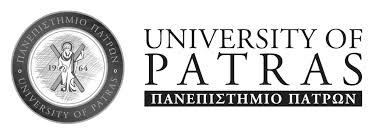 Δομή Παρουσίασης
28/11/2022
2
Εισαγωγικές παρατηρήσεις
Από το 2015 και εξής: μετακίνηση μεταναστευτικών και προσφυγικών πληθυσμών προς την Ευρώπη
Μακροεπίπεδο  εμφάνιση δύο ανταγωνιστικών λόγων (discourses)  ρατσιστικός vs αντιρατσιστικός 
Μικροεπίπεδο  κείμενα, εν προκειμένω χιουμοριστικά που αντανακλούν με χιουμοριστικό και «αθώο» τρόπο τις πτυχές της κοινωνικής πραγματικότητας
α) χιουμοριστικά κείμενα που προωθούν ρητά ρατσιστικές αντιλήψεις 
β) χιουμοριστικά κείμενα με αντιρατσιστική πρόθεση, που (ανα)παράγουν ρατσισμό σε βάρος προσφύγων/ισσών, μεταναστών/τριών
28/11/2022
3
Στόχος άρθρου
Ακολουθώντας το μοντέλο των πολυγραμματισμών (multiliteracies, Kalantzis & Cope 2012), να παρουσιαστούν εκπαιδευτικές προτάσεις για την κριτική επεξεργασία χιουμοριστικών κειμένων που αφορούν μεταναστευτικά-προσφυγικά θέματα.
28/11/2022
4
Θεωρητικό Πλαίσιο
28/11/2022
5
Ρατσιστικός Λόγος
Προωθεί και εκφράζει «τις κοινωνικές πρακτικές διακρίσεων [...] και τις σχέσεις κατάχρησης εξουσίας από κυρίαρχες ομάδες, οργανισμούς και θεσμούς» (van Dijk 2008: 103)

 Βασικό ομογενοποιητικό εργαλείο του έθνους-κράτους της μονογλωσσίας και της μονοπολιτισμικότητας μέσω της απαξιωτικής διάκρισης του/της «Άλλου/ης»  αποκλεισμός ή αφομοίωση
28/11/2022
6
Αντιρατσιστικός Λόγος
«Κάθε θεωρία και/ή πρακτική που επιδιώκει να αμφισβητήσει, να μειώσει ή να εξαλείψει τις εκδηλώσεις ρατσισμού στην κοινωνία» (O’Brien 2009: 501)
28/11/2022
7
Από τη σύγκρουση…
28/11/2022
8
Στη συνύπαρξη…
28/11/2022
9
Ρευστός Ρατσισμός
Η συνύπαρξη ρατσιστικών και αντιρατσιστικών ιδεών στο ίδιο (περι)κείμενο. 
 
Αμφισημίες:
 αφενός διακηρυκτική προβολή και θετική αποτίμηση των αντιρατσιστικών ιδεών
 αφετέρου προώθηση μονογλωσσίας και μονοπολιτισμού στα δυτικά έθνη-κράτη.

 «δεν πρέπει να ιδωθεί ως ένα μετριασμένο ή αμφισβητούμενο κατάλοιπο ρατσισμού, αλλά μάλλον ως μια αμφίσημη μορφή, η οποία ενθαρρύνεται σήμερα και αποδυναμώνει τις ποικίλες άμυνες ενάντια στις ρατσιστικές αξιώσεις» (Weaver 2016, 63–64).
28/11/2022
10
Χιούμορ
Βασίζεται στην ανατροπή του προσδοκώμενου και αποκαλύπτει ρητούς και υπόρρητους λόγους, κοινωνικές αξίες/πεποιθήσεις, με βάση τις οποίες προσδιορίζονται η κανονικότητα και η απόκλιση. 
 Κριτική που προσπαθεί να διορθώσει συμπεριφορές που αποκλίνουν από τις αναμενόμενες
 Θα λέγαμε ότι προσδιορίζει τα όρια των κοινωνικών ομάδων θέτοντας όρους συμμετοχής σε αυτές: 
α) υποδεικνύει και εξοικειώνει τα άτομα με αποδεκτές ή μη αποδεκτές συγκεκριμένες συμπεριφορές 
β) αποκλείει και κάνει διακρίσεις
28/11/2022
11
Χιούμορ
Ρατσιστικό χιούμορ
 Αντιρατσιστικό χιούμορ
«η πολλαπλότητα και η συνθετότητα των ερμηνειών που [το αντιρατσιστικό χιούμορ] επιδέχεται [...] δημιουργεί τελικά αμφιβολίες για το πόσο “επιτυχής” είναι η αντιρατσιστική κριτική που ασκεί» (Weaver 2011: 44).
 Αντιρατσιστικά χιουμοριστικά κείμενα με ρατσιστικές επιρροές  ενισχύουν υπόρρητα απόψεις για τον αποκλεισμό του/της «Άλλου/ης» ή την αφομοίωσή του/της.
28/11/2022
12
Υπό εξέταση υλικό
Δύο ανέκδοτα, που παρά την αντιρατσιστική τους στόχευση καταλήγουν στην αναπαραγωγή κοινωνικών ανισοτήτων και στην προώθηση ρατσιστικών απόψεων/πρακτικών  συνύπαρξη ρατσιστικού και αντιρατσιστικού χιούμορ

1ο ανέκδοτο: η αντιρατσιστική πλαισίωση συμβαδίζει με την απαξίωση του/της «Άλλου/ης»
2ο ανέκδοτο: η αντιρατσιστική πλαισίωση συμβαδίζει με την αφομοίωση του/της «Άλλου/ης»
28/11/2022
13
Μεθοδολογικά Εργαλεία
28/11/2022
14
Γενική θεωρία του Γλωσσικού Χιούμορ (General Theory of Verbal Humor, Attardo 1994, 2001, 2020)
Ασυμβατότητα (incongruity) ή γνωσιακή αντίθεση (script opposition)  προϋποθετική συνθήκη 
 Χιουμοριστικά εκφωνήματα (humorous lines): σημεία του κειμένου στα οποία εμφανίζεται η ασυμβατότητα  είτε στο τέλος είτε σε σημεία του κειμένου πριν το τέλος
 Χιουμοριστικές φράσεις (jablines): Γνωσιακές αντιθέσεις που διατρέχουν όλο το κείμενο
 Ατάκα (punchline): Γνωσιακή αντίθεση που βρίσκεται στο τέλος του κειμένου και οδηγεί στην επανερμηνεία του. 
 Χιουμοριστικός στόχος (target): στοχοποίηση προσώπου/ομάδας/θεσμού/κοινωνικών αντιλήψεων
28/11/2022
15
Κριτικός Γραμματισμός (critical literacy, Fairclough 1992)
Εκπαιδευτική εφαρμογή της ΚΑΛ

 «τα κείμενα δεν είναι ποτέ ουδέτερα», αλλά «δημιουργούνται από μια συγκεκριμένη οπτική με σκοπό να περάσουν συγκεκριμένα μηνύματα» (Vasquez 2017: 7) και να εγκαθιδρύσουν «αλήθειες» και σχέσεις εξουσίας (Τεντολούρης & Χατζησαββίδης 2014: 411)

 Στόχος  ικανότητα κριτικής στάσης των μαθητών στα γλωσσικά και επικοινωνιακά φαινόμενα (κριτική γλωσσική επίγνωση)
28/11/2022
16
Μοντέλο Πολυγραμματισμών (multiliteracies, Kalantzis & Cope 2012)
New London Group (Kalantzis & Cope 1999: 680-681)
Μια παιδαγωγική εφαρμογή των κριτικών προσεγγίσεων της γλώσσας που επιδιώκει την περιγραφή και ερμηνεία των σχέσεων μεταξύ κειμενικών και κοινωνικών πρακτικών.
Στόχος: μετασχηματισμός των εκπαιδευτικών προγραμμάτων ώστε να ανταποκρίνονται στις ανάγκες/εμπειρίες των μαθητών.

4 Γνωσιακές διαδικασίες
 Βιώνοντας (experiecing)
 Εννοιολογώντας (conceptualizing)
 Αναλύοντας (analyzing)
 Εφαρμόζοντας (applying)
28/11/2022
17
Μοντέλο Πολυγραμματισμών
1. Βιώνοντας (experiencing): αξιοποίηση κειμένων από την καθημερινότητα των μαθητών/τριών

Βιώνοντας το γνωστό (experiencing the known): αναστοχασμός/κριτική εξέταση υφιστάμενης γνώσης (π.χ. συλλογή ρατσιστικών και αντιρατσιστικών κειμένων, σχολιασμός και διατύπωση απόψεων/σκέψεων).
Βιώνοντας το νέο (experiencing the new): μελέτη νέων δεδομένων, προσωπική εμπλοκή με μη γνώριμες καταστάσεις και εξαγωγή συμπερασμάτων (π.χ. αναζήτηση πληροφοριών για το κείμενο, αιτίες που ο ρατσισμός παρεισφρέει σε αυτά τα κείμενα).
28/11/2022
18
Μοντέλο Πολυγραμματισμών
2. Εννοιολογώντας (conceptualizing): χρήση εύληπτης μεταγλώσσας 

Εννοιολογώντας μέσω ορολογίας (conceptualizing by naming): προσδιορισμός και περιγραφή όρων/μηχανισμών/φαινομένων που εντοπίζονται στα κείμενα (π.χ. δημιουργία ενός wiki με κρίσιμους όρους, όπως ρατσισμός, αντιρατσισμός, μετανάστης, χιούμορ)
Εννοιολογώντας μέσω θεωρίας (conceptualizing by theory): θεωρητικές περιγραφές βασιζόμενοι/ες στον κριτικό αναστοχασμό των εμπειριών και γνώσεών τους (π.χ. σύντομη, κατανοητή περιγραφή κρίσιμων όρων)
28/11/2022
19
Μοντέλο Πολυγραμματισμών
3. Αναλύοντας (analyzing): κριτική ερμηνεία κειμένου στο κοινωνιοπολιτισμικό πλαίσιο που παράγεται

Αναλύοντας λειτουργικά (analyzing functionally): ερμηνεία των δομών και λειτουργιών του κειμένου
Αναλύοντας κριτικά (analyzing critically): ερμηνεία συμφερόντων και κινήτρων δημιουργών, αναζήτηση συμπερασμάτων για ρητούς και υπόρρητους σκοπούς του κειμένου
28/11/2022
20
Αναλύοντας με όρους αφήγησης Bamberg (1997) (;)
28/11/2022
21
Μοντέλο Πολυγραμματισμών
4. Εφαρμόζοντας (applying): αναπλαισιωμένη παραγωγή λόγου

Εφαρμόζοντας κατάλληλα (applying appropriately): τοποθέτηση κειμένου σε πραγματικές επικοινωνιακές καταστάσεις 
Εφαρμόζοντας δημιουργικά (applying creatively): δημιουργία πρωτότυπων κειμένων από μαθητές/τριες (π.χ. δημιουργία κειμένων που η διαφορετικότητα (γλωσσική/πολιτισμική) των μεταναστών να παρουσιάζεται ως πλεονέκτημα)
28/11/2022
22
Ανάλυση
28/11/2022
23
Ανάλυση χιουμοριστικών κειμένων
Έμφαση θα δοθεί στη γνωσιακή διαδικασία αναλύοντας, που οι μαθητές/τριες θα κληθούν:
Να εντοπίσουν τα χιουμοριστικά εκφωνήματα (jablines και punchline)
 Να αναλύσουν τις γνωσιακές αντιθέσεις
 Να εξετάσουν τον στόχο
 Να συζητήσουν τα χαρακτηριστικά που αποδίδονται στους μειονοτικούς και πλειονοτικούς
Αναλύοντας λειτουργικά
Αναλύοντας κριτικά
Να αναλύσουν κίνητρα/στόχους των δημιουργών των κειμένων
Έχουν προηγηθεί οι διαδικασίες βιώνοντας (συλλογή χιουμοριστικών (αντι-)ρατσιστικών κειμένων) και εννοιολογώντας (ορισμός κρίσιμων εννοιών, π.χ. (ρευστός) ρατσισμός, αντιρατσισμός, πρόσφυγας/ισσα, ανέκδοτο, χιούμορ κτλ.).
28/11/2022
24
Στόχος: Ahmed
Μη αναμενόμενη οικονομική ευμάρεια Ahmed
Δύο Αφγανοί, που είχαν χαθεί για πολύ καιρό μετά από το «πέρασμά» τους από τον
Έβρο, συναντιούνται τυχαία σε κεντρικό… δρόμο της Αθήνας.
Ο πρώτος ντυμένος σαν πρίγκιπας, κατεβαίνει από μια Μερσεντάρα τελευταίο
μοντέλο. (1) 
Ο δεύτερος, κακομοίρης, κρατώντας στα χέρια ένα πακέτο κάλτσες που
προσπαθούσε να πουλήσει, λέει στον φίλο του:
– Βλέπω καλοπερνάς! Τι δουλειά κάνεις και τα κονομάς; (2)
– Ζητιανεύω στο μετρό. (3)
– Μη μου λες. Και βγάζεις τόσα πολλά;
– Σίγουρα. Δοκίμασέ το κι εσύ! Κάθισε κοντά στα εκδοτήρια εισιτηρίων με μια
πινακίδα, και θα δεις!
Μετά από κάνα δυο μέρες, ο ταλαίπωρος, ξαναβλέπει τον πλούσιο φίλο του.
«Α ρε Ahmed, με δούλεψες», του λέει. «Σε δυο μέρες, όλα κι όλα μάζεψα 1 ευρώ,
αν και στην πινακίδα είχα γράψει: “Είμαι χωρίς δουλειά, η γυναίκα μου είναι
άρρωστη και τα τρία παιδιά μου πεινάνε!”»
«Μη λες βλακείες» –του απαντά ο Ahmed– «κοίταξε τι μάζεψα εγώ σε δύο
ημέρες…» και του ανοίγει μια μεγάλη τσάντα γεμάτη με δεκάευρα.
«Δεν είναι δυνατόν» –λέει ο άλλος απορημένος– «Τι έγραφες στην πινακίδα;»
– Μου λείπουν μόνο 10 ευρώ για το εισιτήριο να γυρίσω στο Αφγανιστάν. (4)
Jabline 1
Mη αναμενόμενη πλουσιοπάροχη καθημερινότητα που εξασφαλίζεται μέσω του επαγγέλματός του
Jabline 2
Jabline 3
πολυτελής τρόπος διαβίωσης μέσω επαιτείας
Στόχος: πλειονοτικοί/ες
punchline
28/11/2022
25
Συνύπαρξη ρατσιστικού και αντιρατσιστικού λόγου
28/11/2022
26
Τελική τοποθέτηση κειμένου
Συνύπαρξη 

Αντιρατσιστικής τοποθέτησης/συντονισμός με αντιρατσιστικό λόγο ή με τις ανθρωπιστικές διαστάσεις του εθνικού λόγου  Η τελική ατάκα οδηγεί στην συνολική επανερμηνεία του κειμένου

Ρατσιστικού λόγου που διατρέχει όλο το κείμενο: η ηγεμονία του εθνικού λόγου που φυσικοποιεί τον/την «Άλλο/η» ως παράνομο/η, αδύναμο/η και απαξιωμένο/η 


Προσπάθεια διάδοσης αντιρατσιστικού λόγου, όμως οι παγιωμένες ομογενοποιητικές προσδοκίες «καλά κρατούν».
28/11/2022
27
Στόχος: Αλή  ο «ανεπιτυχώς» (γλωσσικά/κοινωνικά/πολιτισμικά) αφομοιωμένος «Άλλος»
O δάσκαλος ρωτά τους μαθητές μετά το διάλειμμα:
– Τι έκανες στο διάλειμμα, Γιωργάκη;
– Έπαιζα μπάλα, κύριε.
– Μπάλα; Α ωραία. Αν μου γράψεις σωστά τη λέξη «μπάλα» στον πίνακα θα σε
αφήσω να σχολάσεις μία ώρα γρηγορότερα.
– Εσύ Θανασάκη, τι έκανες στο διάλειμμα;
– Εγώ, κύριε, έπαιζα στην αμμοδόχο.
– Στην αμμοδόχο; Α, ωραία. Αν μου γράψεις σωστά τη λέξη «άμμος» στον πίνακα,
θα σε αφήσω να σχολάσεις μία ώρα γρηγορότερα.
– Εσύ Αλή, τι έκανες στο διάλειμμα;
– Εγκώ, κύριε, ήθελε παίξει με Γιωργάκη και με Τανασάκι, αλλά όχι παίξει μαζί μου
κανένας. (1)

– Τιι!! Δεν έπαιζαν μαζί σου; Ντροπή! Αυτό λέγεται ρατσιστική διάκριση εις βάρος
εθνικών μειονοτήτων. Άντε Αλή, αν μου γράψεις στον πίνακα σωστά «ρατσιστική
διάκριση εις βάρος εθνικών μειονοτήτων» θα σε αφήσω να σχολάσεις μισή ώρα
γρηγορότερα. (2)
Μη αναμενόμενη η χρήση γλωσσικών τύπων που αποκλίνουν από τη νόρμα
jabline
punchline
Στόχος: ο αφομοιωτικός δάσκαλος
Αντιρατσιστικά λόγια vs ρατσιστικές πρακτικές
28/11/2022
28
Συνύπαρξη ρατσιστικού και αντιρατσιστικού λόγου
11/28/2022
29
Τελική τοποθέτηση κειμένου
Συνύπαρξη 

Αντιρατσιστικής τοποθέτησης/συντονισμός με αντιρατσιστικό λόγο ή με τις ανθρωπιστικές διαστάσεις του εθνικού λόγου  Η τελική ατάκα οδηγεί στην συνολική επανερμηνεία του κειμένου στοχοποίηση αφομοιωτικού πλειονοτικού εκπαιδευτικού

Ρατσιστικού λόγου που διατρέχει όλο το κείμενο: η ηγεμονία του εθνικού λόγου που προβάλλει τον/την «Άλλο/η» ως υποδεέστερο/η ανίκανο/η και αδύναμο/η να αφομοιωθεί γλωσσικά και πολιτισμικά.

Προσπάθεια διάδοσης αντιρατσιστικού λόγου, όμως οι παγιωμένες ομογενοποιητικές προσδοκίες «καλά κρατούν»
28/11/2022
30
Συμπεράσματα
Η διττή χιουμοριστική στόχευση στο ίδιο ανέκδοτο δείχνει τη δυσκολία απεμπλοκής από τον εδραιωμένο ρατσιστικό λόγο και αποκαλύπτει ότι δεν είναι εύκολο να μιλάμε για ρατσιστικό ή αντιρατσιστικό χιούμορ και για αμιγώς ρατσιστικά ή αντιρατσιστικά κείμενα.

Η συνδυαστική αξιοποίηση των εργαλείων της ΓΘΓΧ και των πολυγραμματισμών δίνει στους/στις μαθητές/τριες τη δυνατότητα:
 α) συνειδητοποίησης του ρόλο του χιούμορ στην (ανα)παραγωγή/προώθηση ανταγωνιστικών λόγων
 β) κριτικής ανάλυσης χιουμοριστικών κειμένων και συνειδητοποίησης της ηγεμονίας του ρατσιστικού λόγου 
 γ) δόμησης λόγων ανταγωνιστικών προς τον εθνικό ομογενοποιητικό
28/11/2022
31
Ευχαριστώ για την προσοχή σας!
28/11/2022
32